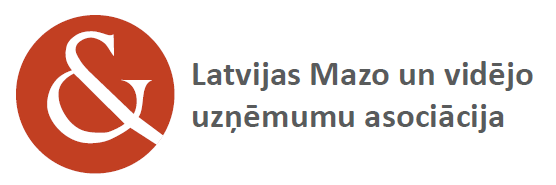 Mans redzējums par Rīgas domes NVO memoranda īstenošanas attīstību, motivācija darbam NVO padomē un savas jomas pārstāvniecībai
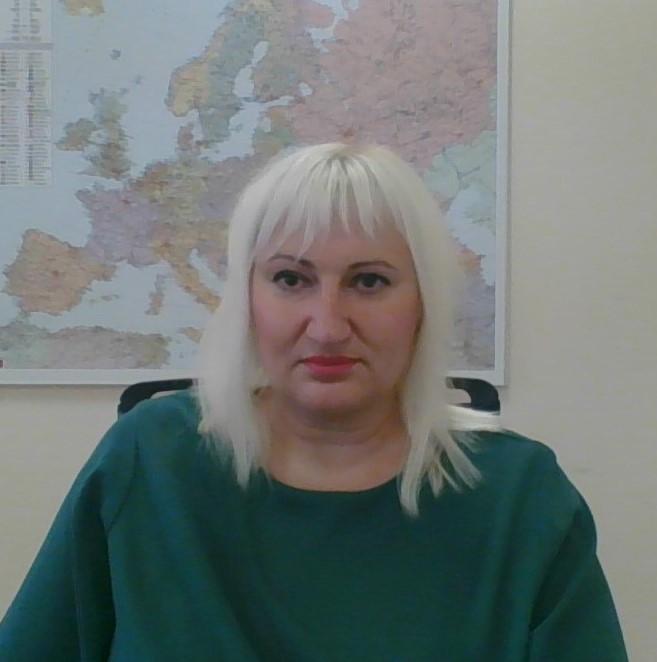 Anna Ozola
Latvijas Mazo un vidējo uzņēmumu asociācijas 
valdes priekšsēdētāja
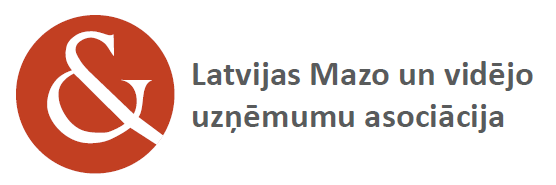 Redzējums par Rīgas domes NVO memoranda īstenošanas attīstību
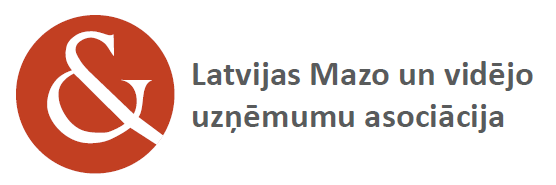 Šobrīd uzņēmējdarbības attīstība nav starp Rīgas domes prioritātēm 


Šobrīd Rīgas centrs ir izmiris, skatlogi tukši un tumši. Skats bēdīgs


Jāpalielina Rīgas domes darbs pie uzņēmējdarbības attīstības Rīgas centrā un tas ir jādara nekavējoties! 


Pieejai ir jābūt kompleksai. Ja nebūs Rīgas centrā iedzīvotāji, tad arī uzņēmējiem nebūs kam tirgot preci un sniegt savus pakalpojumus
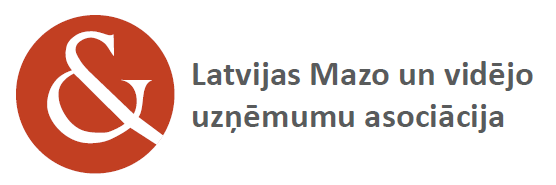 Priekšlikumi:

izveidot uzņēmējdarbības attīstības darba grupu zem NVO padomes, kuras uzdevums būs izstrādāt stratēģiju un pasākumus, kā arī identificēt finansējuma avotus uzņēmējdarbības veicināšanai Rīgas centrā

darba grupā iekļaut domes komiteju vadītājus, departmentu un domes padoto struktūrvienību  pārstāvjus, kuru kompetences sfērā ietilpst jomas, kas saistītas ar uzņēmējdarbības veicināšanu Rīgas pilsētā

darba grupā iekļaut arī LTRK Rīgas komitejas un citu biznesa NVO pārstāvjus, kā arī Ekonomikas ministrijas un Finanšu ministrijas pārstāvjus
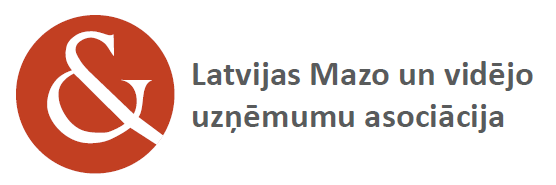 Priekšlikumi:

regulāri rīkot tikšanās starp darba grupu un biznesa organizāciju pārstāvjiem

nākošajā NVO forumā iekļaut arī dimensiju par uzņēmējdarbības attīstības problemātiku Rīgas centrā. Diemžēl, mans priekšlikums iekļaut šo dimensiju šī gada NVO forumā tika noraidīts

turpināt manu iesākot praksi līdzšinējā padomē pieteikt izskatīšanai uz padomes sēdēm citu biznesa NVO ierosinātos problēmjautājumus (būt par “tiltu” starp padomi un citiem biznesa NVO)
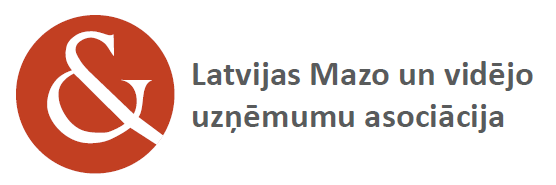 Motivācija darbam NVO padomē
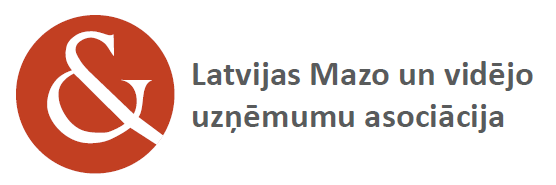 divus pēdējos gadus biju Rīgas domes NVO padomes locekle, līdz ar to ir gūts ieskats padomes darbā starp Rīgas domi un NVO. Ja tikšu ievēlēta, nebūs jāsāk iepazīšanās “no jauna”, varēšu turpināt iesākto. Turpināšu būt par “tiltu” starp padomi un citiem biznesa NVO, piesakot to ierosinātos problēmjautājumus uz padomes sēdēm

šobrīd esmu Eiropas Savienības struktūrfondu un Kohēzijas fonda 2021. - 2027. gada plānošanas perioda uzraudzības komitejas balsstiesīgā locekle, tādējādi man ir iespējams rosināt izskatīšanā komitejā jautājumus saistībā ar ES fondu finansējuma piesaisti Rīgas uzņēmējdarbības veicināšanai
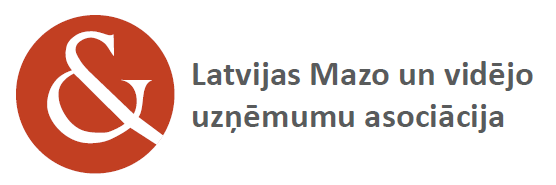 «Universālais kareivis»! Man ir daudzpusēja pieredze un plašs skatījums, jo:

ir pieredze strādājot gan publiskajā pārvaldē (divas ministrijas, valsts aģentūra), gan privātajā sektorā (lielā un mazā uzņēmumā), gan NVO (trīs biedrības), gan Eiropas Komisijā 

ir pieredze ne tikai projektu vadīšanā, administrēšanā un kontrolē (tostarp ES finansēto), bet arī valsts normatīvo aktu un politikas plānošanas dokumentu izstrādē, valsts interešu aizstāvēšanā Briselē, NVO interešu aizstāvēšanā publiskajā  sektorā

gūtā pieredze valsts pārvaldes līmenī ir bonuss manā darbā padomē. Pašvaldības izstrādājamā politikai jābūt sasaistē ar valsts politiku, turklāt valsts pārvalde apstiprina un uzrauga pašvaldības īstenotos ES struktūrfondu līdzfinansētos projektus, piešķir dotācijas
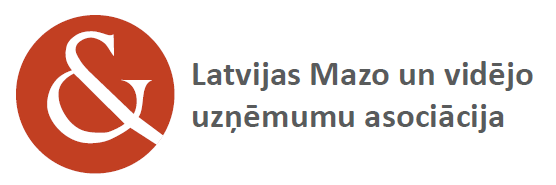 Motivācija savas jomas pārstāvniecībai
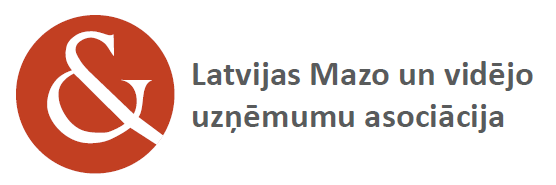 Latvijā 99% uzņēmumu ir mazie un vidējie. Tie nodarbina apm. 64% darbinieku no visiem Latvijas uzņēmumos strādājošajiem un nodokļos samaksā 40%  no kopējiem VID nodokļu ieņēmumiem

Vairāk nekā puse (51.09%) no visiem uzņēmumiem reģistrēti Rīgā un vēl 20.09% Pierīgā

Ņemot vērā Covid-19 un pēc tam Ukrainas kara izraisīto krīzi, kā arī to, ka mazie un vidējie uzņēmumi ir ekonomikas mugurkauls, ir nepieciešama šo uzņēmumu interešu pārstāvība padomē

Tā kā pārstāvu asociāciju arī sapulcēs ar publisko pārvaldi par dažādiem normatīvo aktu un politikas plānošanas dokumentu projektiem, tiks nodrošināta sasaite starp publiskās pārvaldes un domes lēmumiem
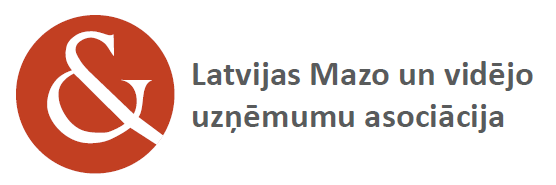 Partnerība un komandas darbs ir galvenais panākumu nosacījums!
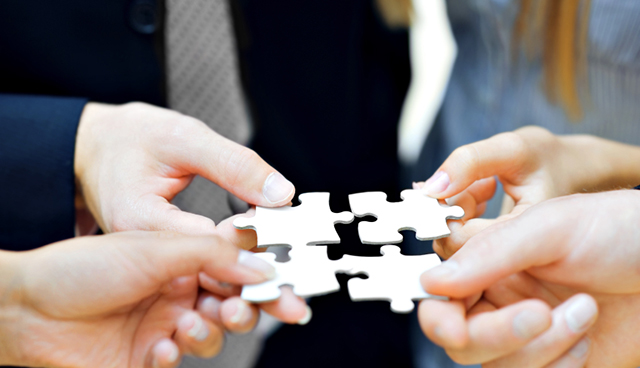 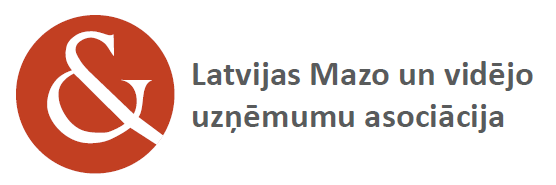 MĒS    TO     VARAM !
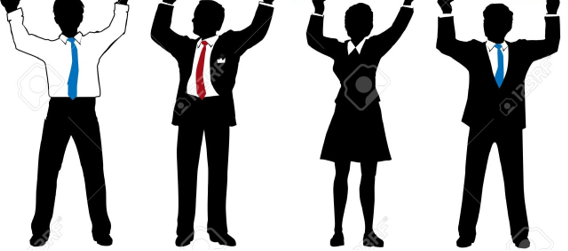